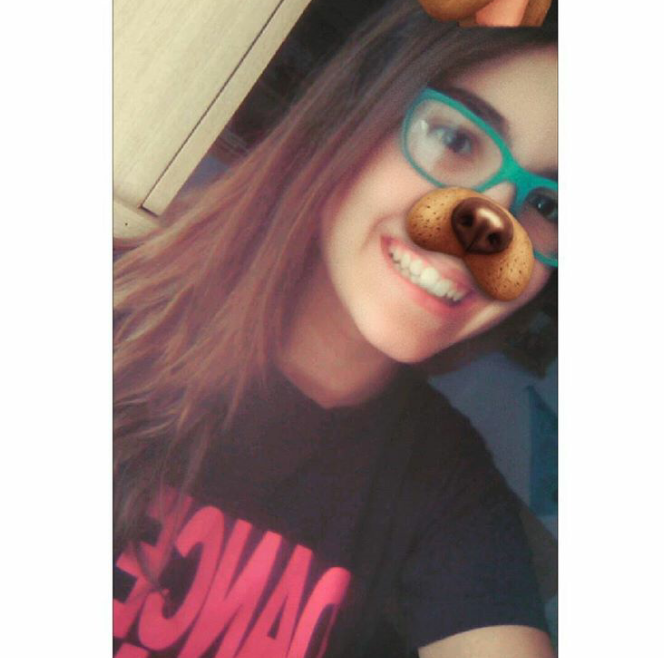 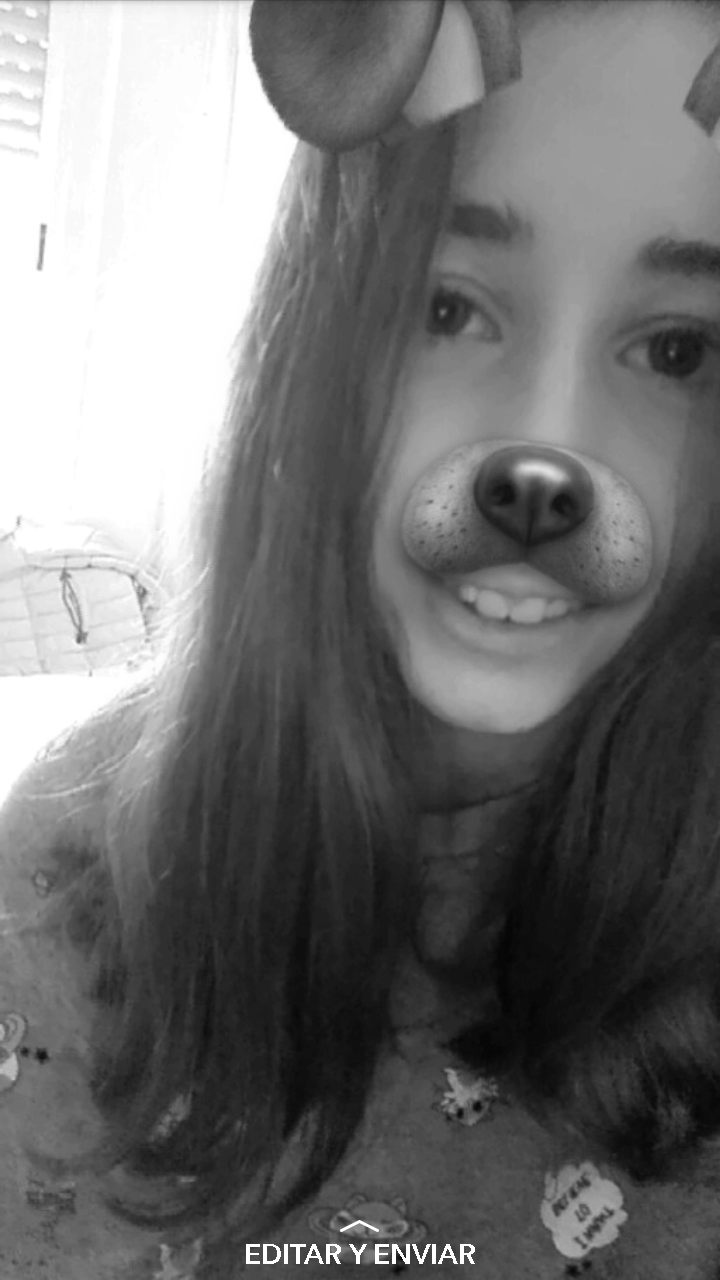 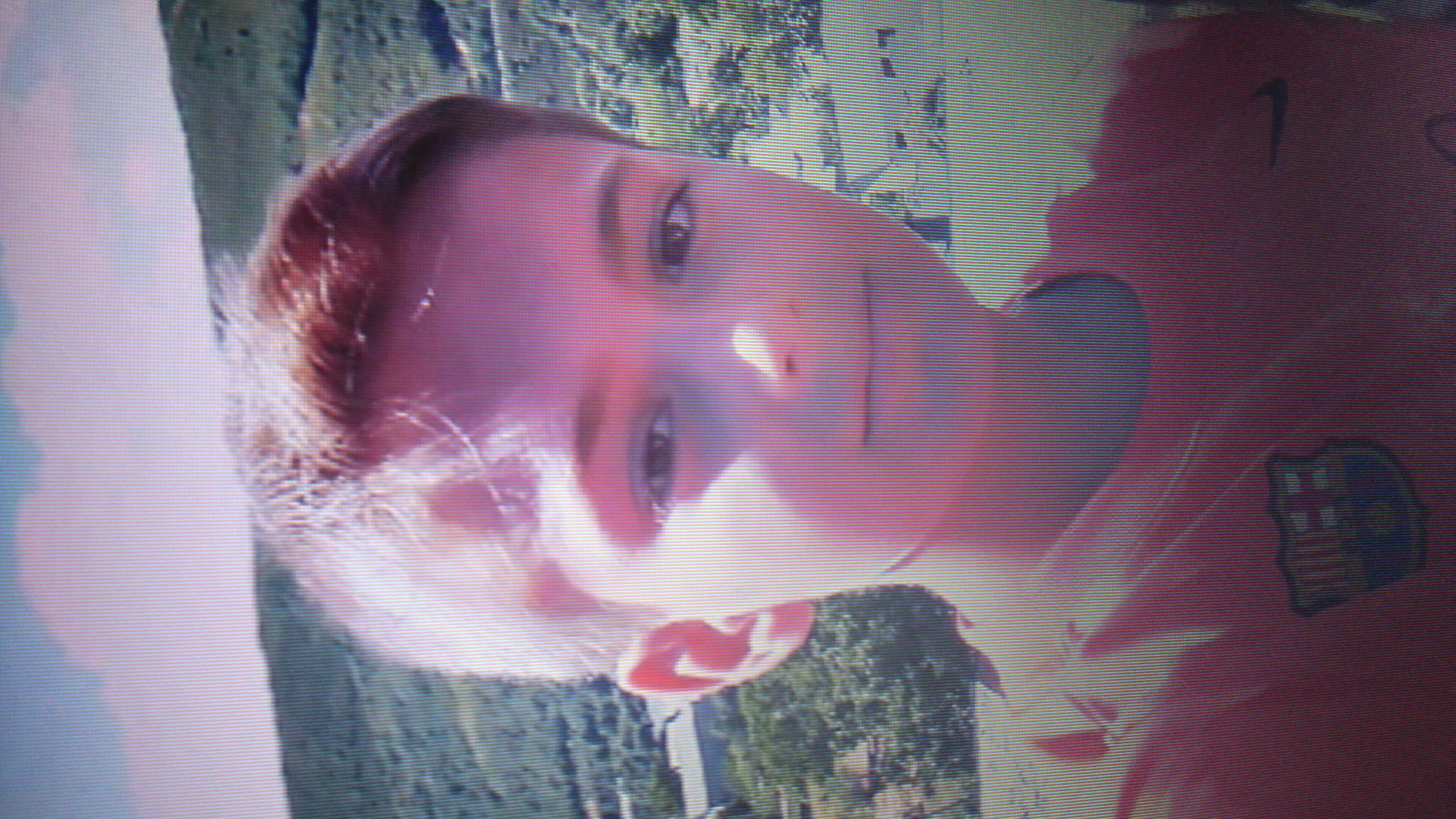 Museu olímpic de Montjuïc
Nerea Lucas, Queralt Guimerà, Rocío Botello, Esther Serrano, Aitor Sánchez, Sergio Castillo
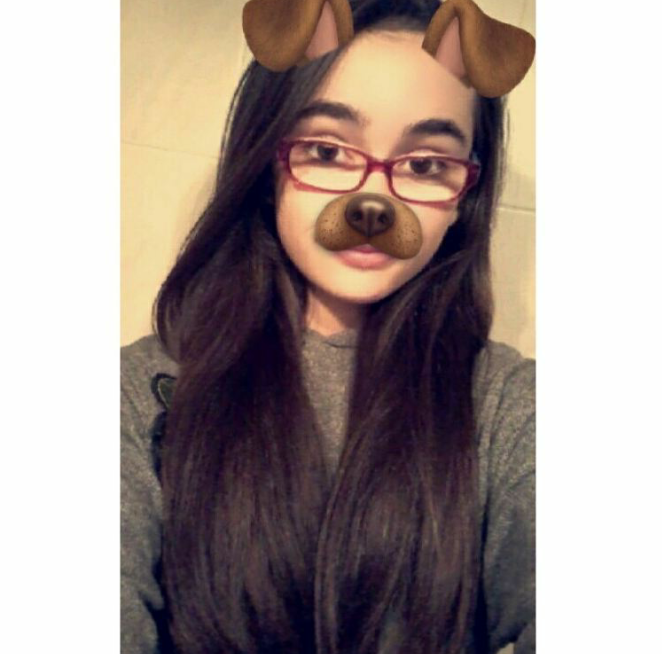 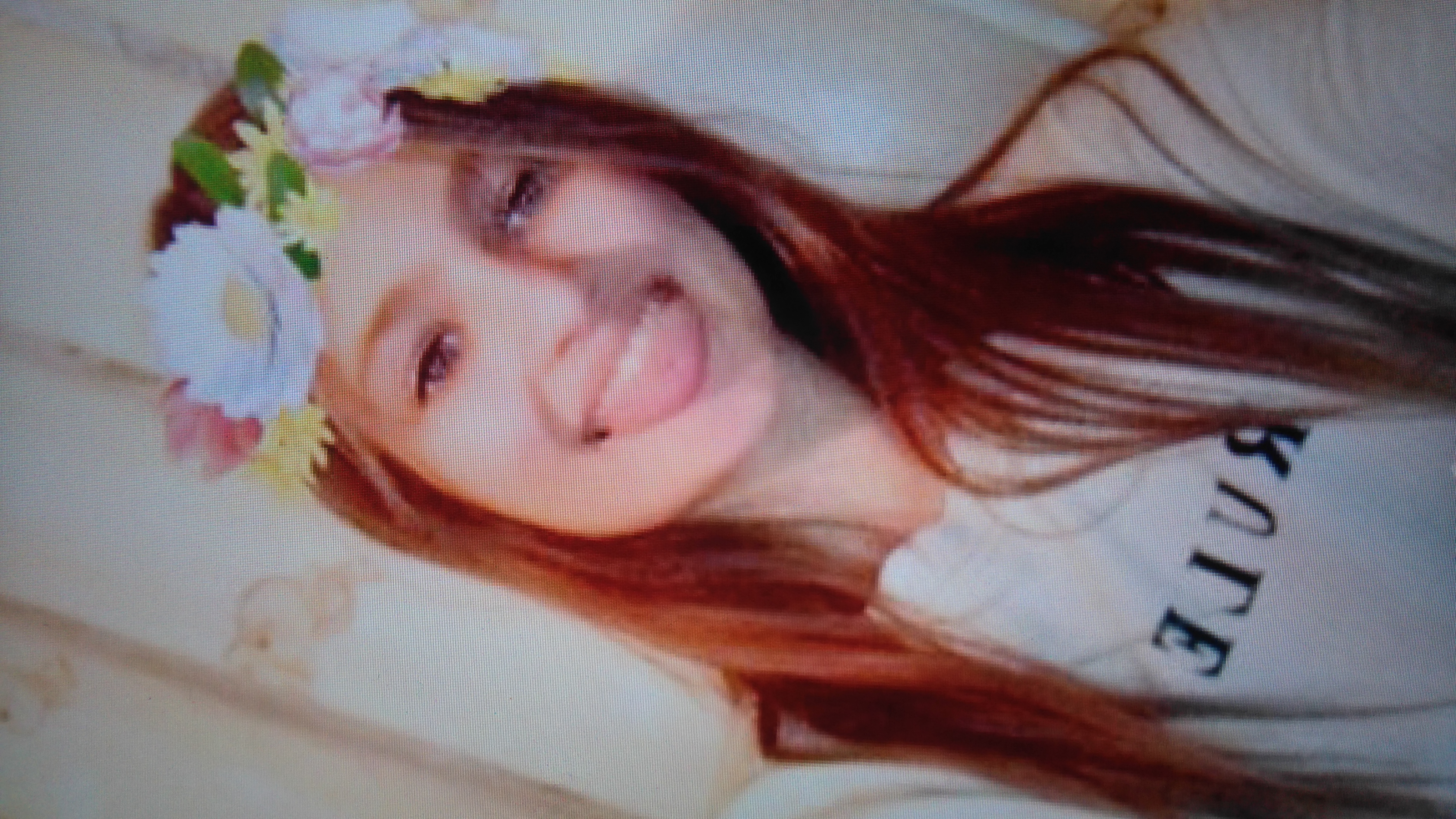 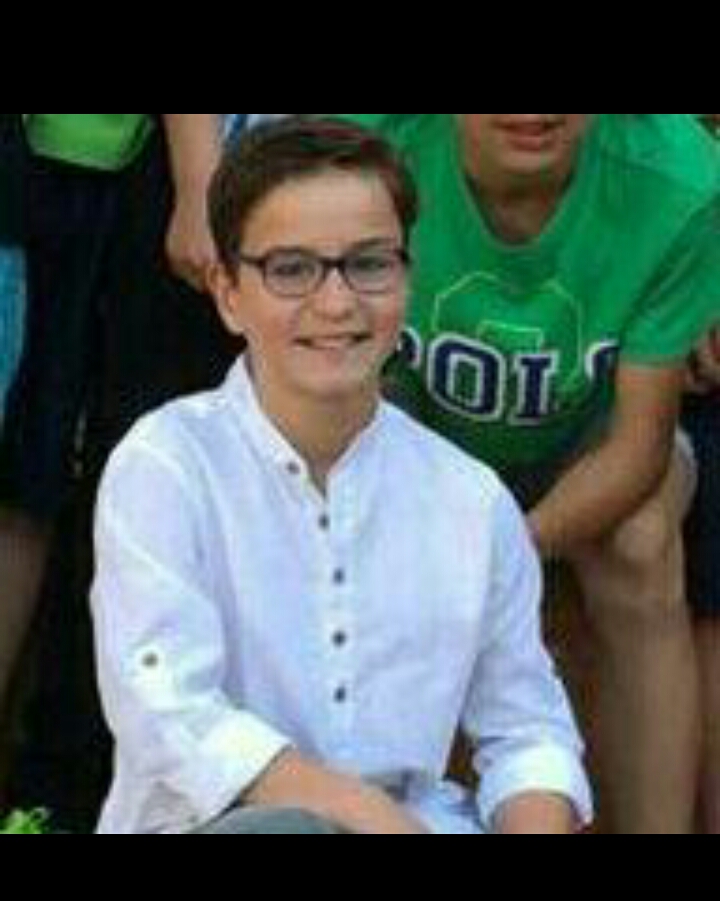 Fonts de Montjïc
Passeig de Montjuïc
Les quatre columnes de Montjuïc
Estadi olímpic
Castell de Montjuïc